Кто такие  насекомые?
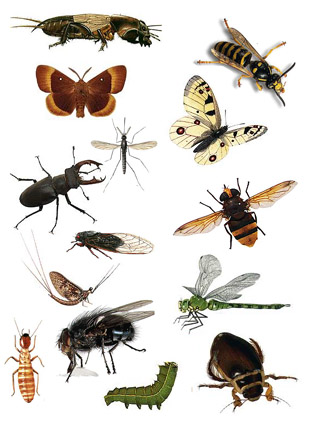 Однажды мне сказали, что я — насекомое.                             Кто такие насекомые? И правда ли, что я — насекомое?
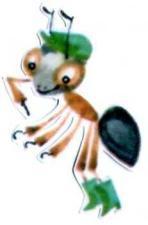 В своих путешествиях по родному лесу, по берегам чистой речки, на зеленых полянах Муравей Вопросик нередко встречал удивительных животных.                                                                                                                   Рассмотрим их. Как вы думаете, какое из них — насекомое?
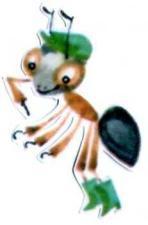 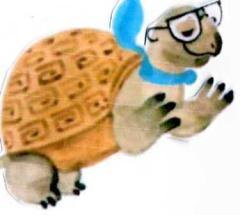 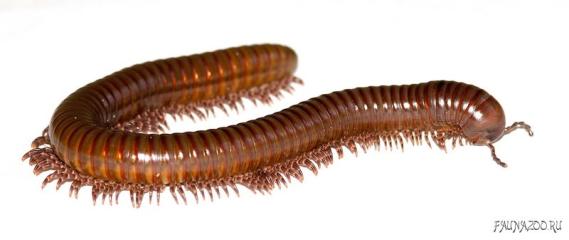 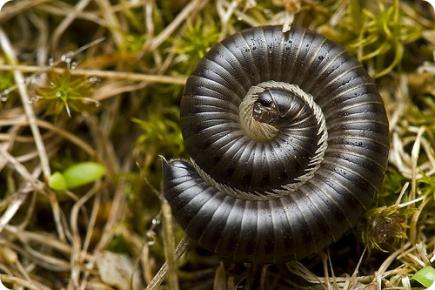 Многоножка
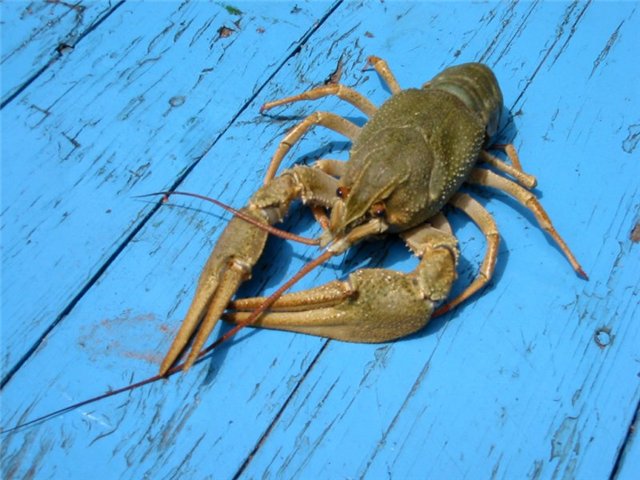 Рак
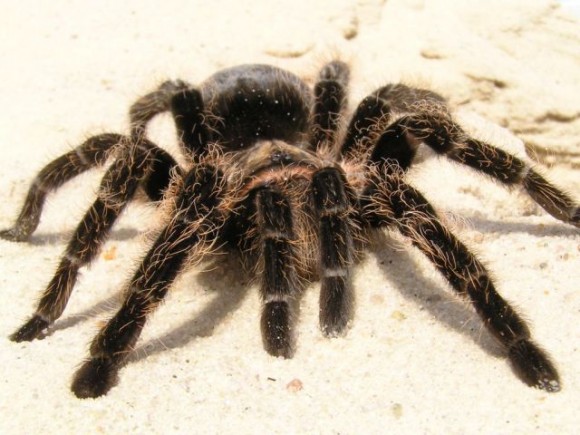 Паук
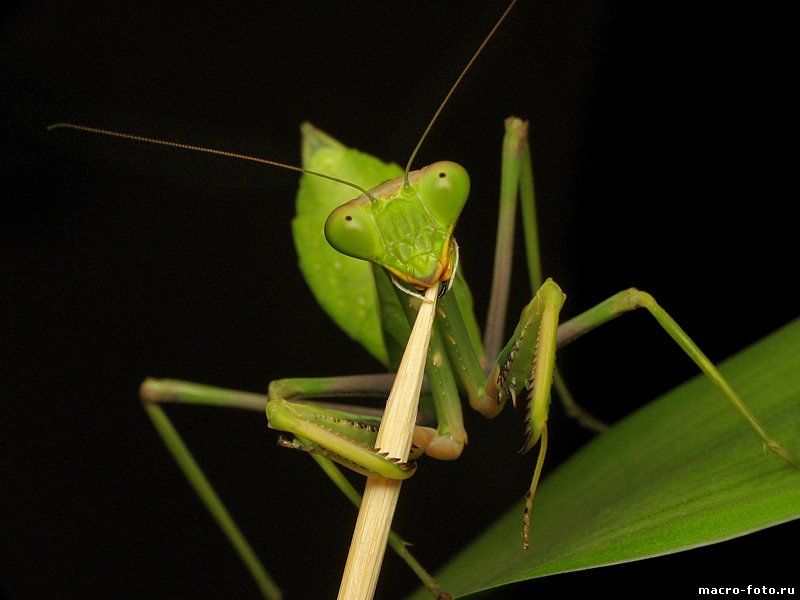 Богомол
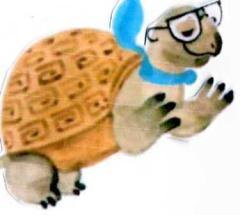 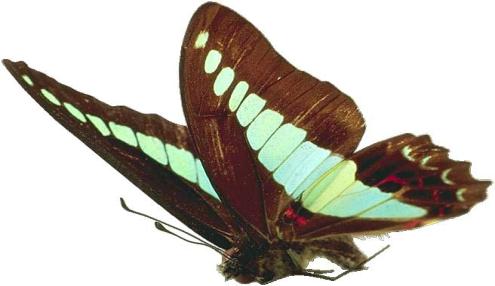 Как же узнать, какое из этих животных — насекомое?
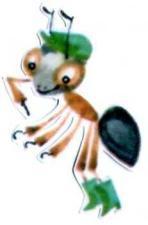 Посмотри на меня. Я – насекомое.
БАБОЧКА
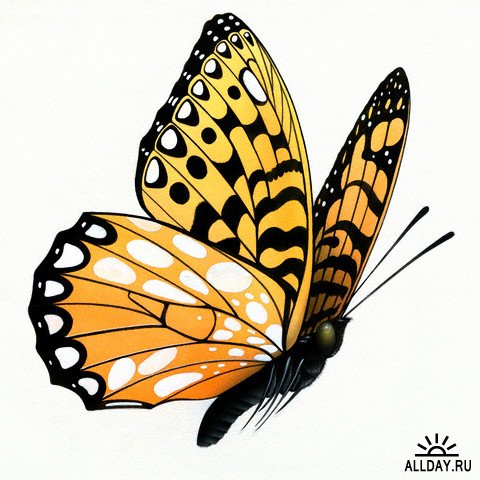 крылья
усики
ГОЛОВА
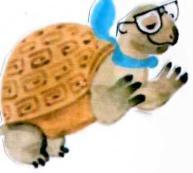 глаза
хоботок
ГРУДЬ
БРЮШКО
ноги
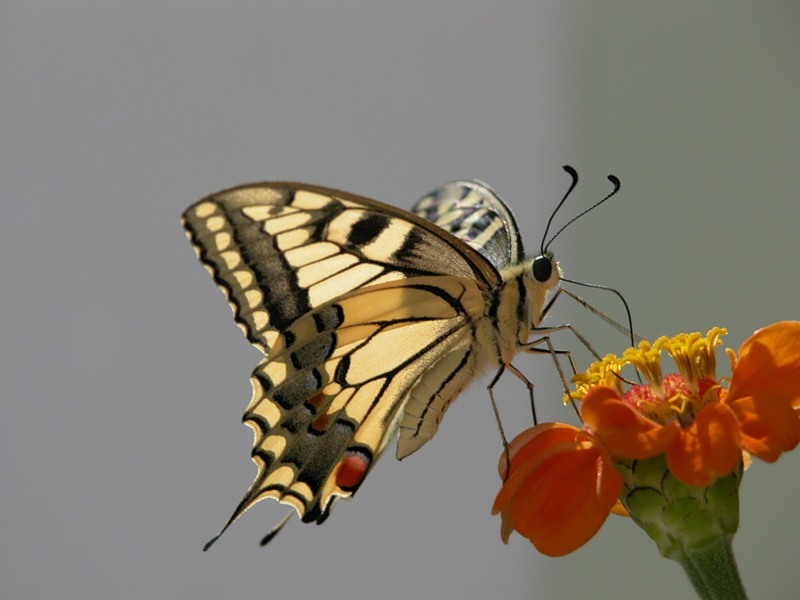 Шевелились у цветкаВсе четыре лепестка.Я сорвать его хотел, —Он вспорхнул и улетел.
Мы тоже насекомые
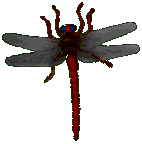 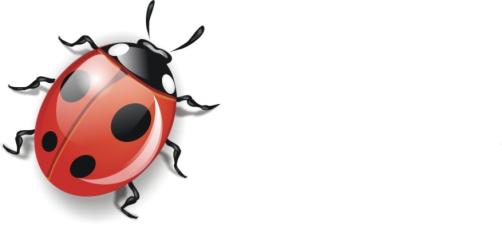 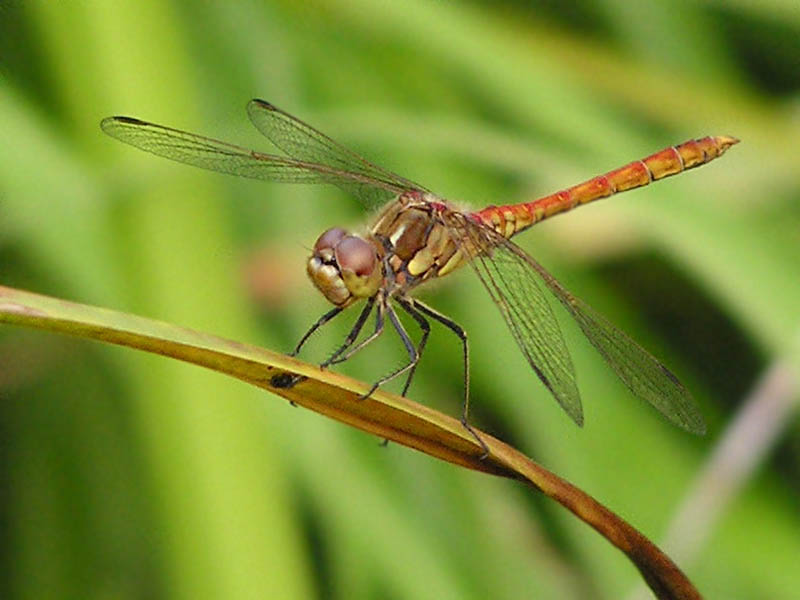 Стрекоза
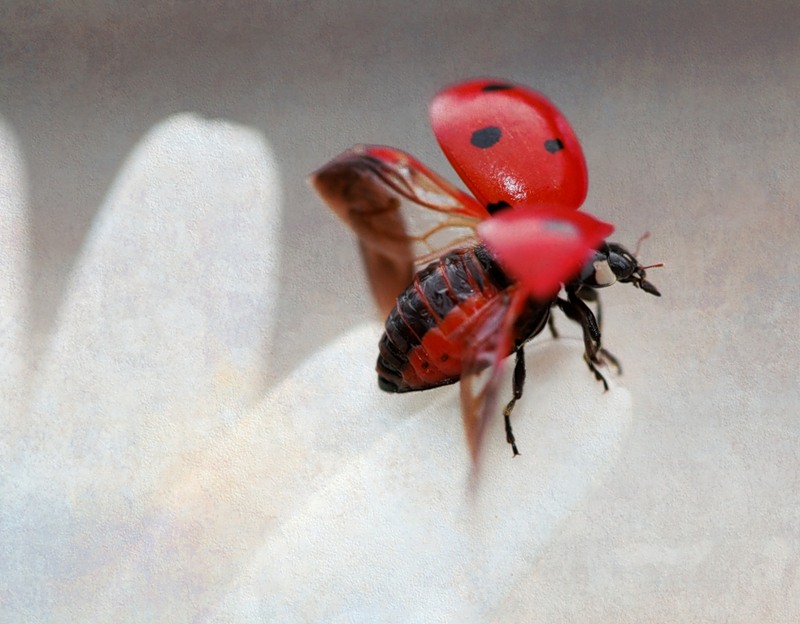 Божья коровка
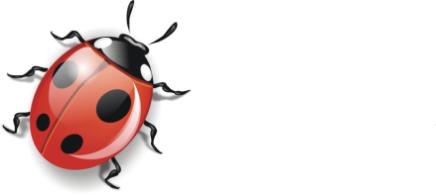 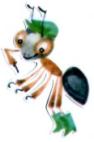 Как отличить насекомых от других животных?
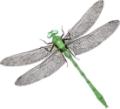 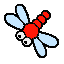 Насекомых легко отличить от других животных по трём признакам:
Тело разделено на 3  части- голова, грудь, брюшко
У них всегда 3 пары ног, то есть 6 ножек
На теле насекомых есть «насечки»
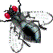 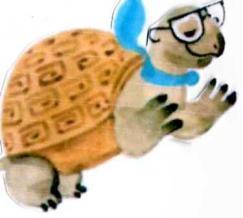 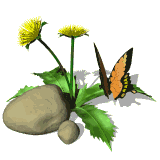 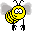 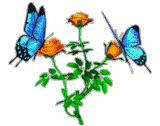 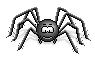 Хотя насекомые очень разные, у них одни и те же части тела, и у всех насекомых  по шесть ног.  Значит, чтобы узнать, какое животное — насекомое,  а какое — нет, надо посчитать его ножки.
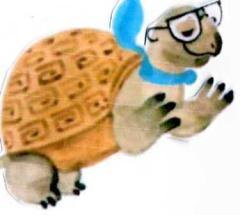 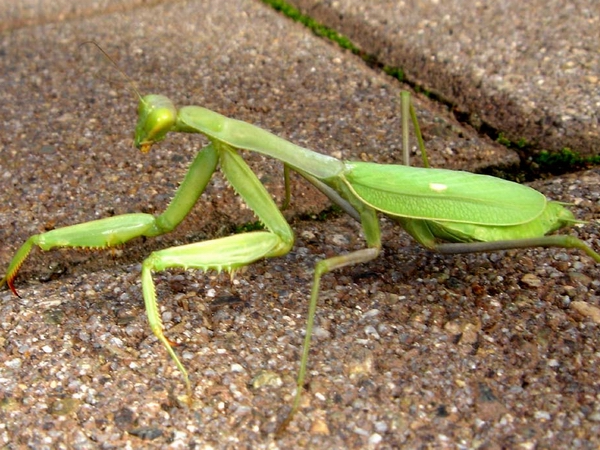 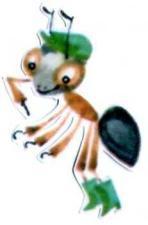 Значит богомол – насекомое!
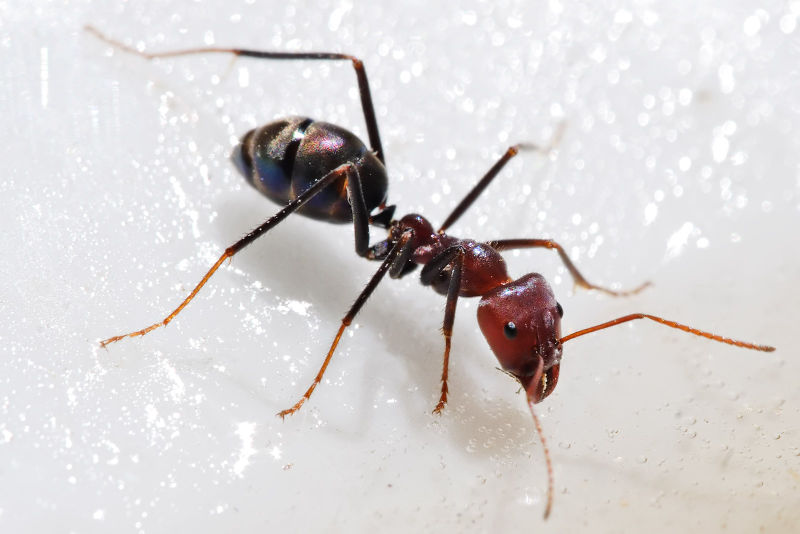 муравей
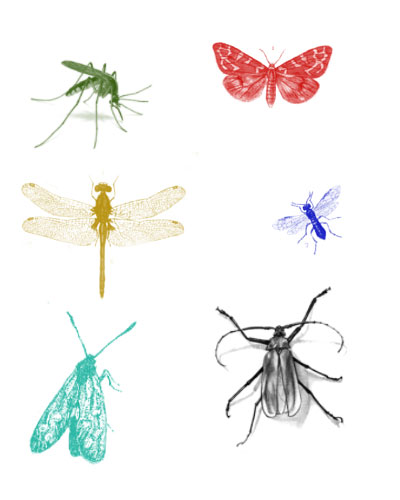 Как передвигаются насекомые?
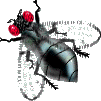 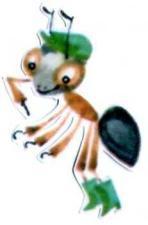 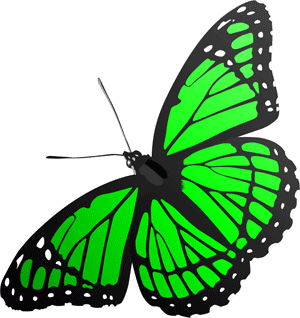 Многие насекомые летают – для этого у них есть крылья. Стрекоза может развивать скорость 40 км/ч. Некоторые насекомые ходят, прыгают, ползают. Кузнечик может прыгнуть на расстояние, в 20 раз превышающее длину его тела. 
 А если он выпустит крылья, то улетит ещё дальше.
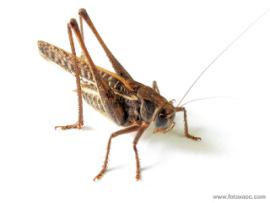 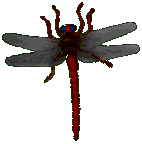 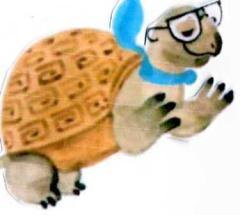 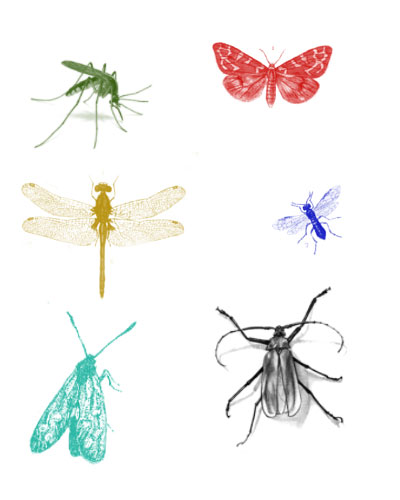 Как питаются насекомые?
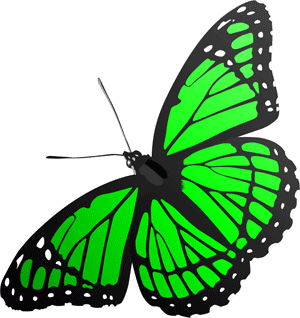 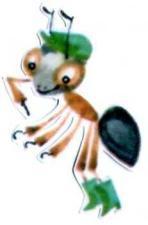 Все насекомые питаются по-разному. Одни едят растения, другие – мельчайшую живность, третьи – и то, и другое. Некоторые питаются кровью.
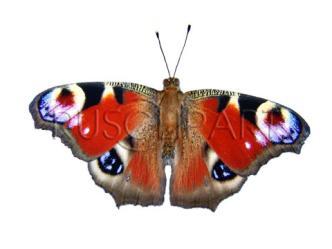 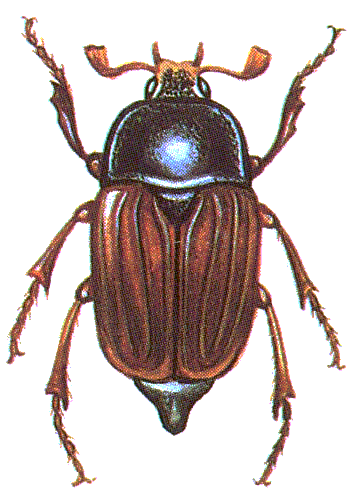 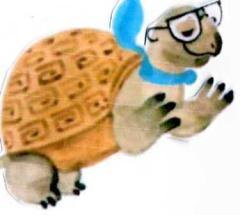 Самка комара хоботком, словно шприцем, протыкает кожу и высасывает кровь.
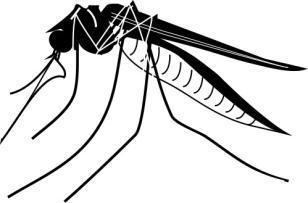 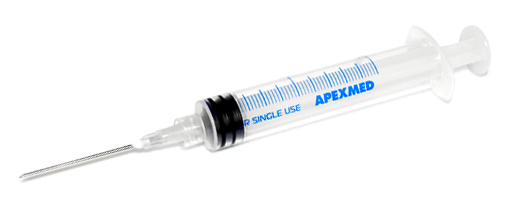 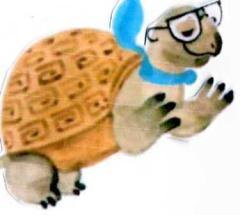 Челюсти кузнечика, которыми он откусывает кусочки травы, действуют, как кусачки.
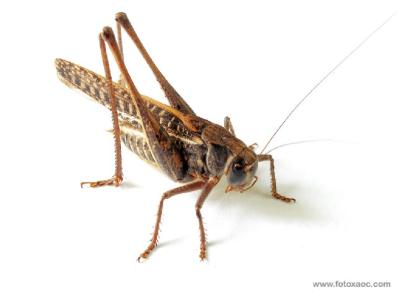 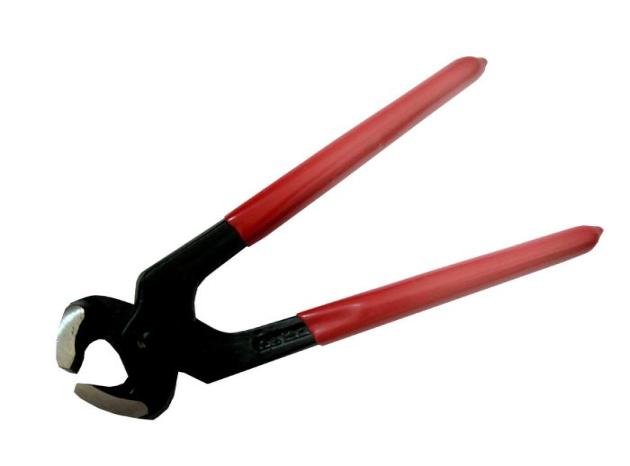 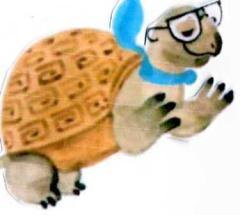 Ротовые  органы мухи впитывают жидкость, как губка собирает воду.
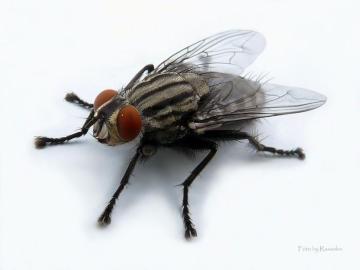 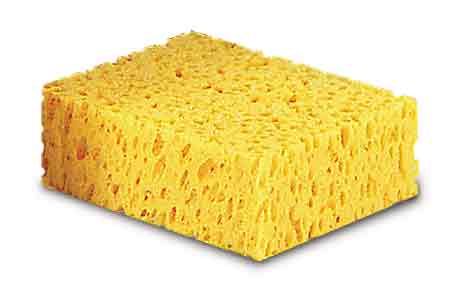 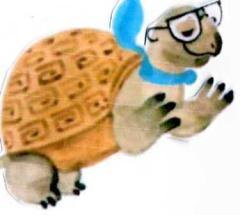 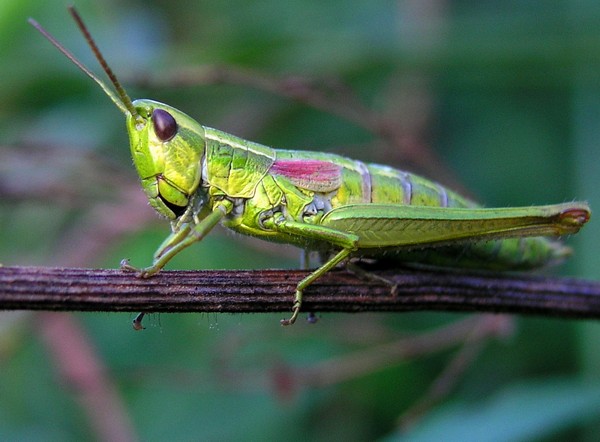 кузнечик
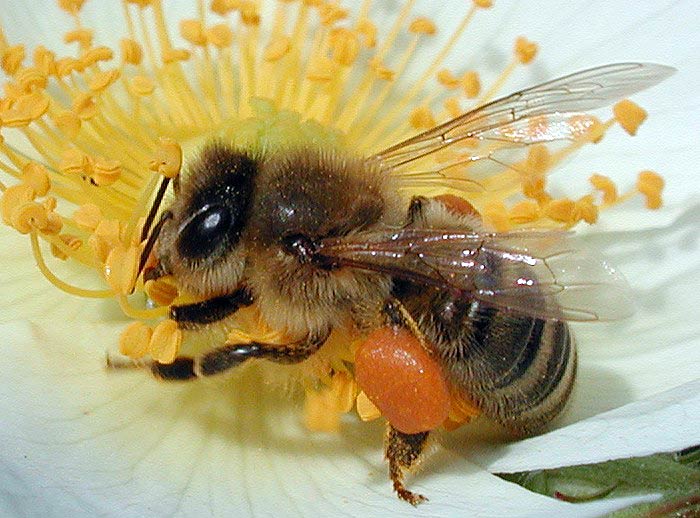 пчела
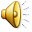 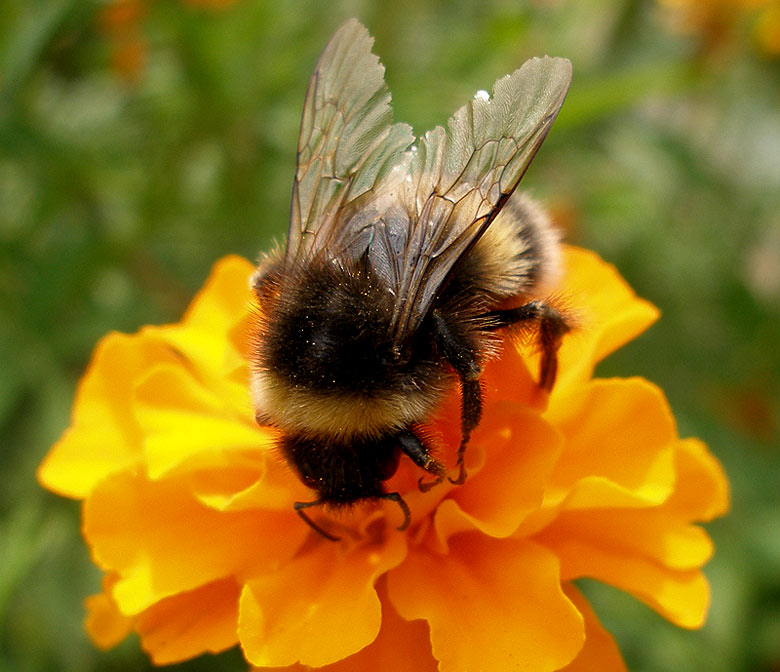 шмель
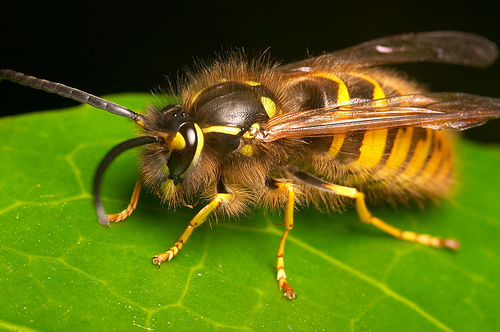 оса
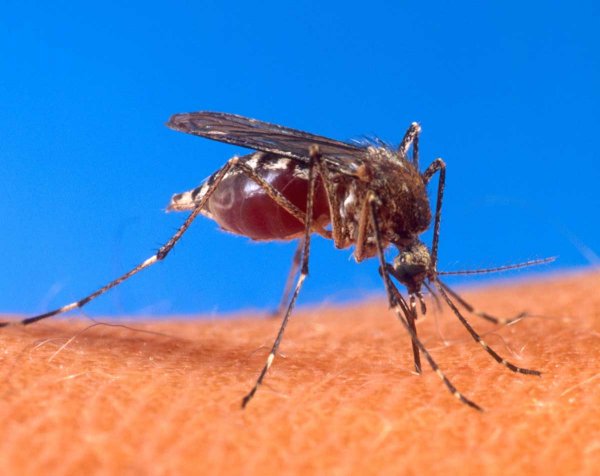 комар
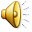 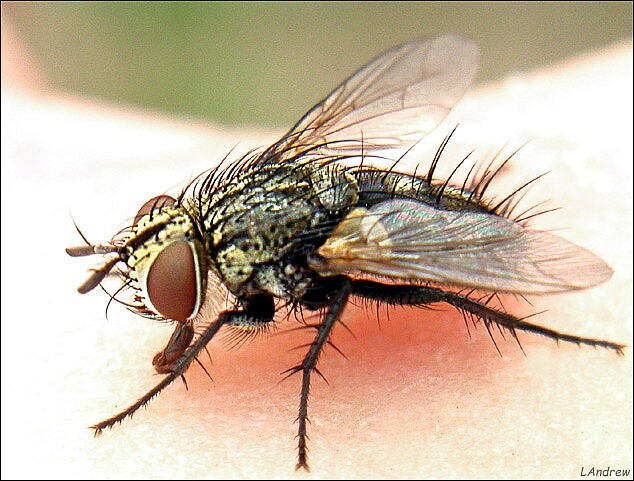 муха
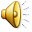 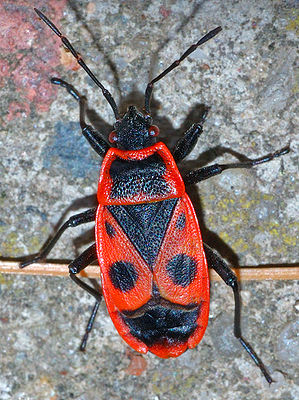 клоп - солдатик
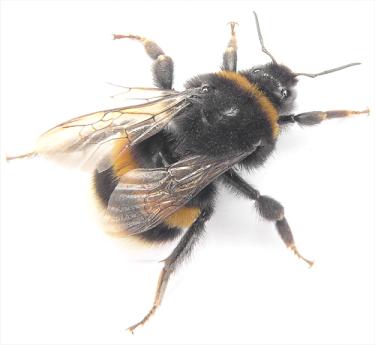 Как вы думаете, почему                                       кузнечик зелёный,                         а шмель - пёстрый?
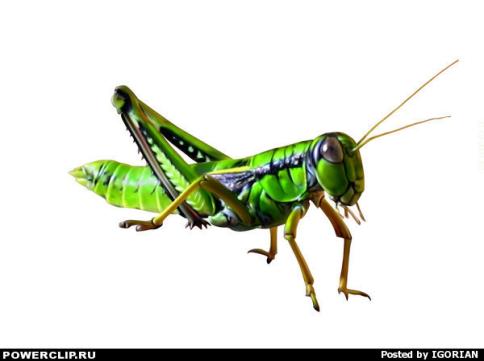 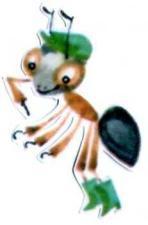 Безобидного кузнечика не видно в зеленой траве.
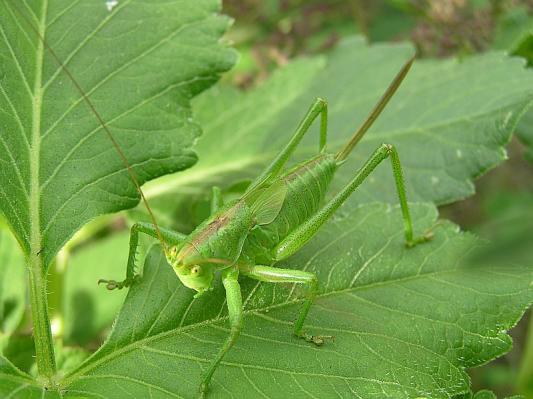 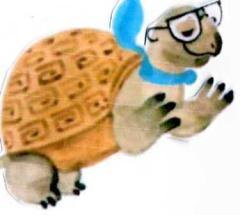 Вооруженный жалом шмель не прячется, яркой окраской он как бы предупреждает врагов: не прикасайтесь, а то хуже будет!
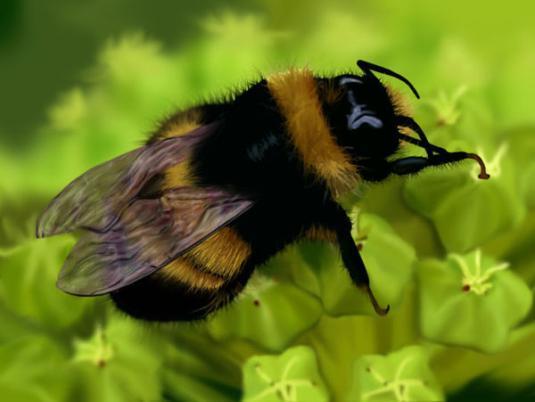 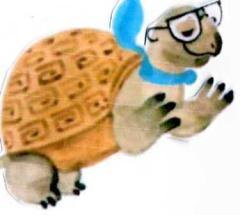 Божья коровка в момент опасности выпускает струю едких химических веществ с резким запахом. Своей окраской она предупреждает врагов: «Не прикасайтесь! Я несъедобная!»
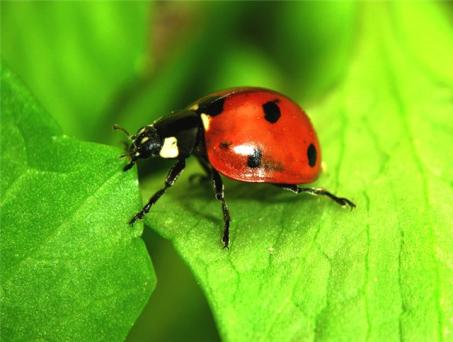 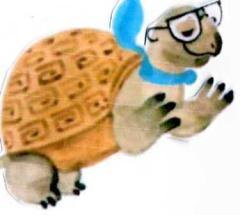 По количеству видов насекомые – самая богатая группа животных в мире. Они составляют 70 – 75 % всех видов животных, населяющих Землю.
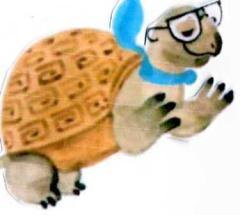 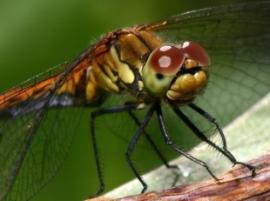 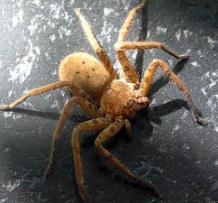 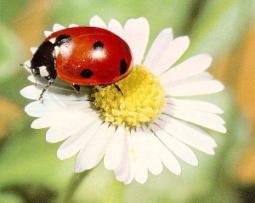 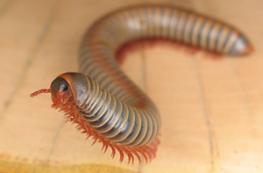 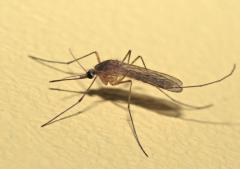 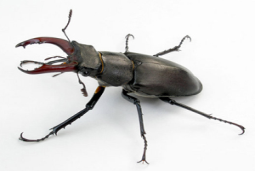 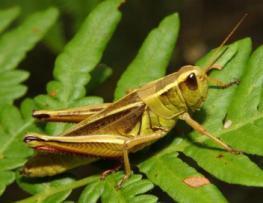 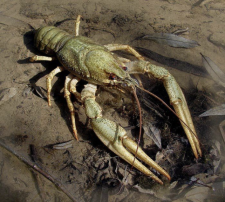 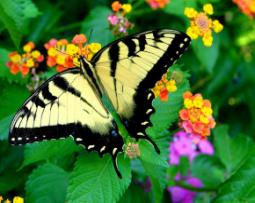 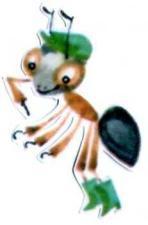 Кто из этих животных не является насекомым?
Самопроверка
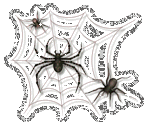 Как отличить насекомых от других животных?
Паук – насекомое или нет? Почему?
Назовите известных вам насекомых.
Что вы о них можете рассказать?